Tokugawa Shogunate & its downfall
Saumya Bose
Department of History
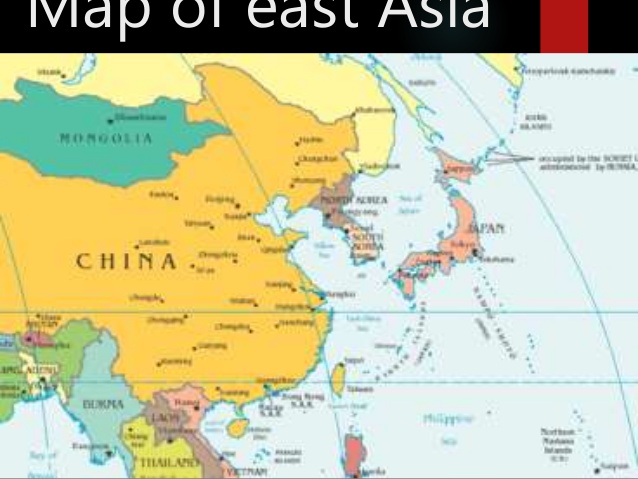 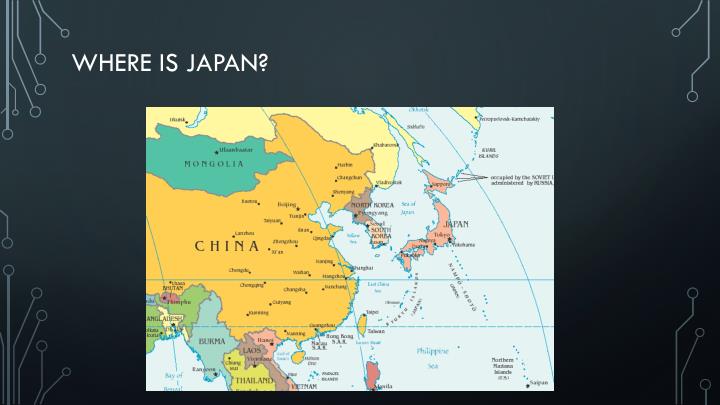 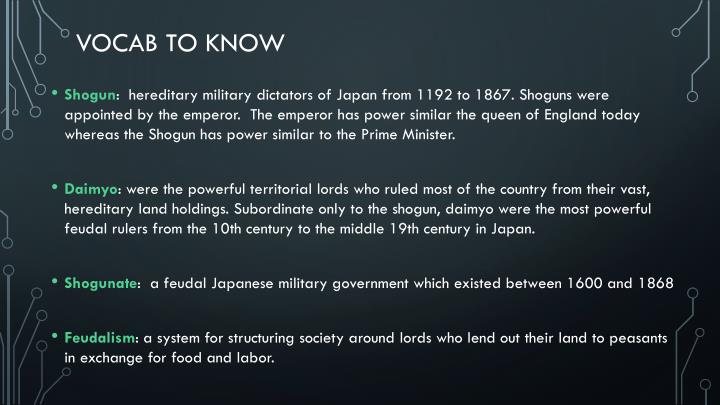 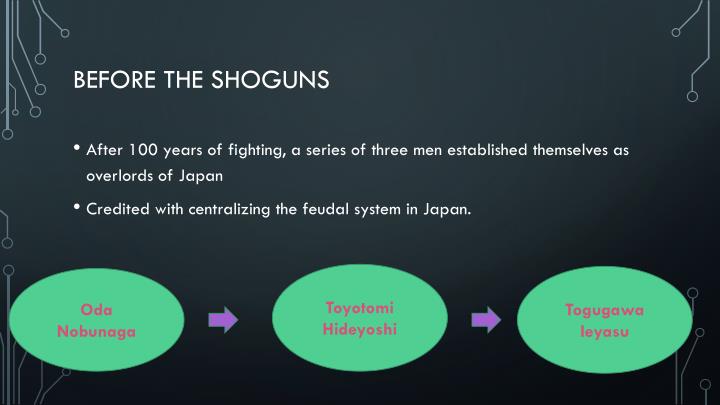 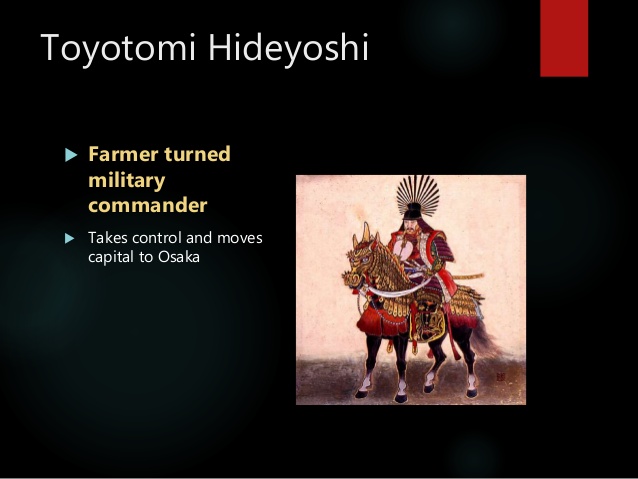 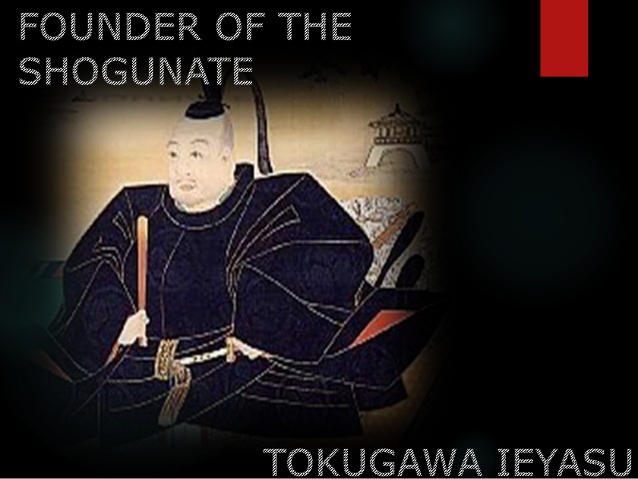 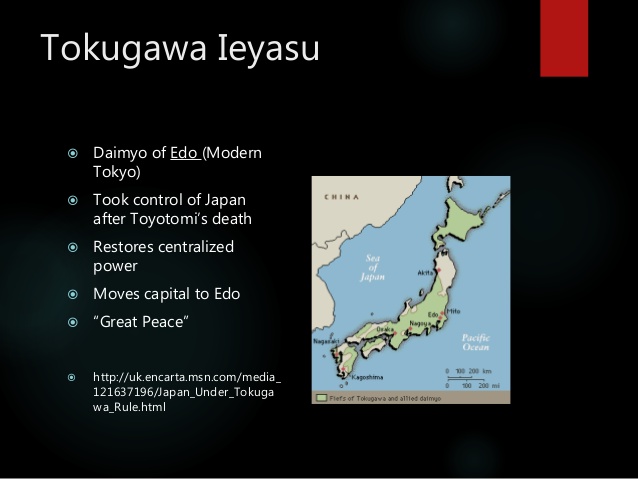 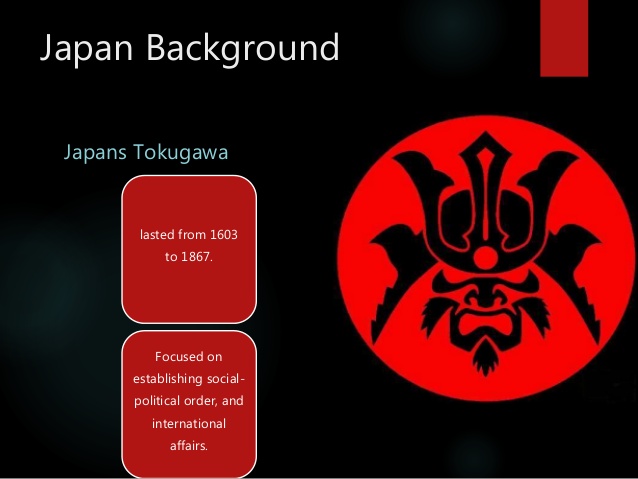 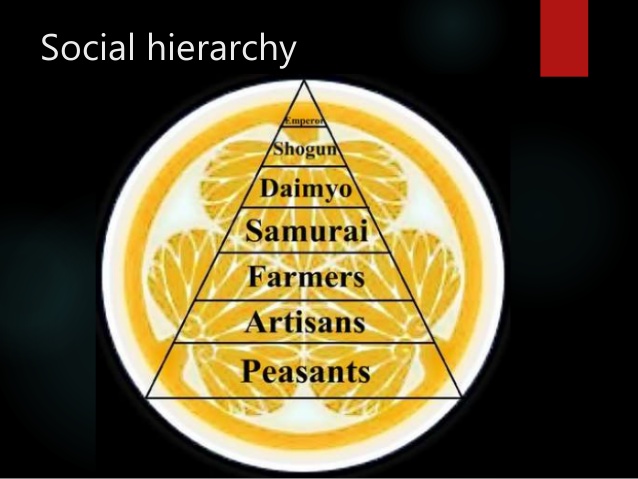 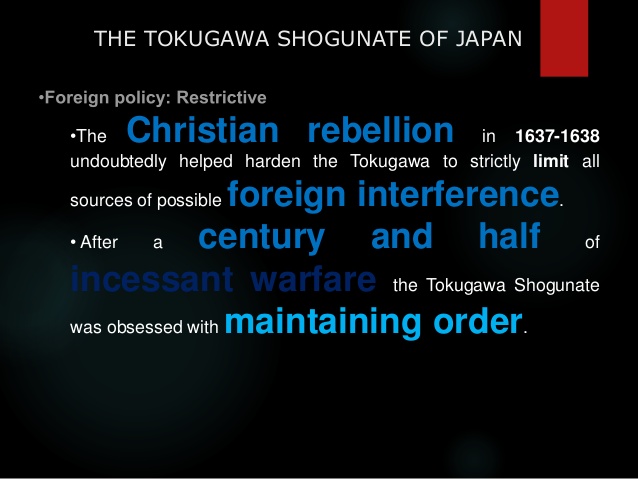 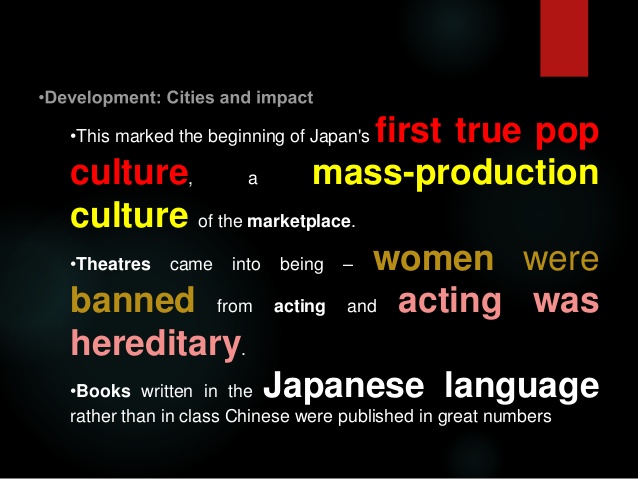 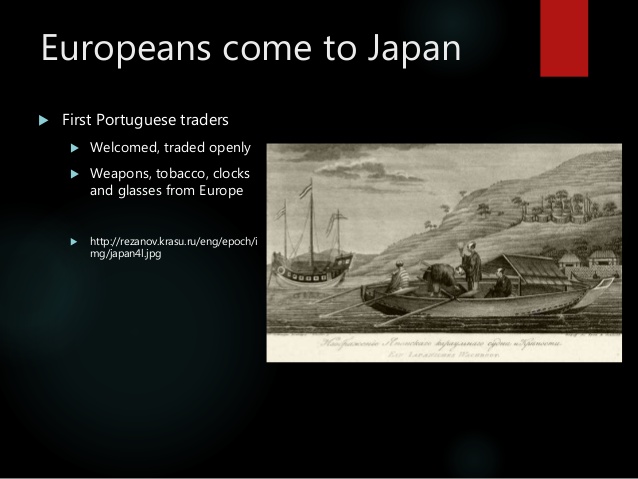 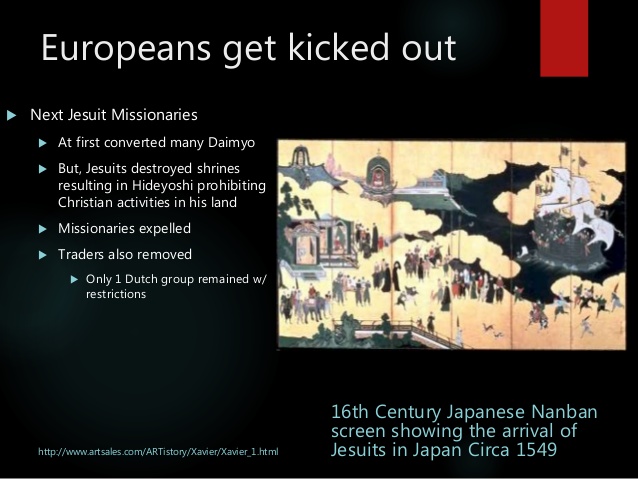 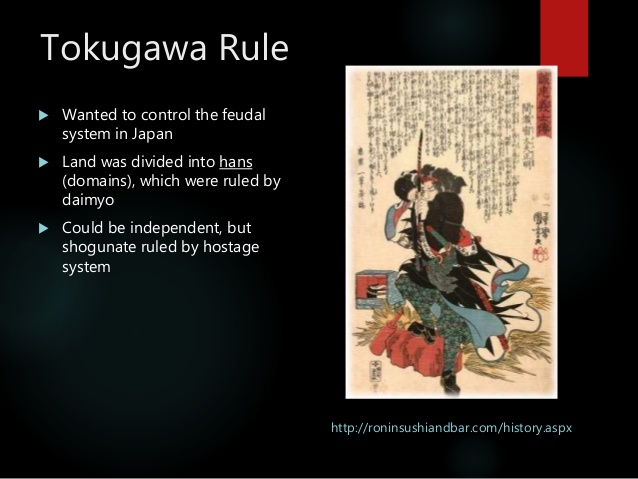 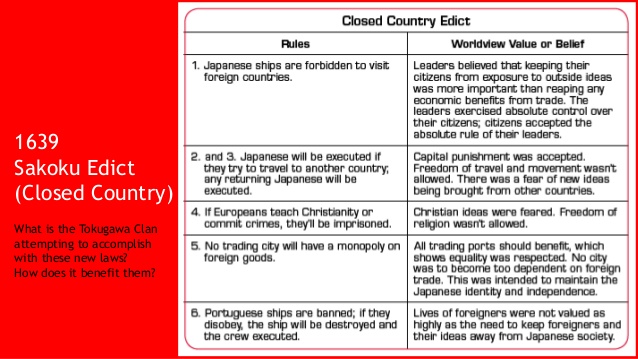 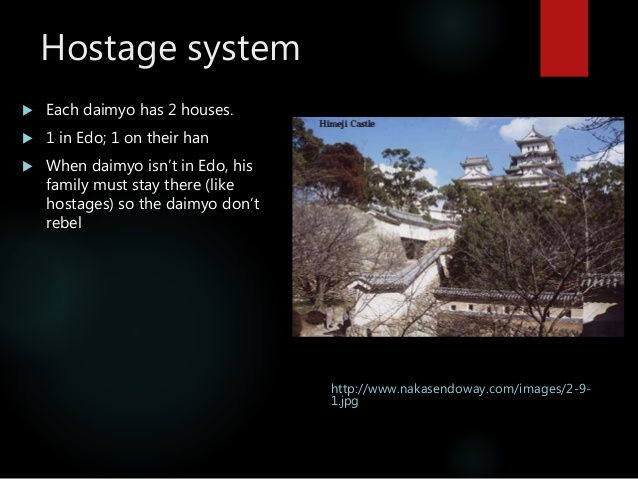 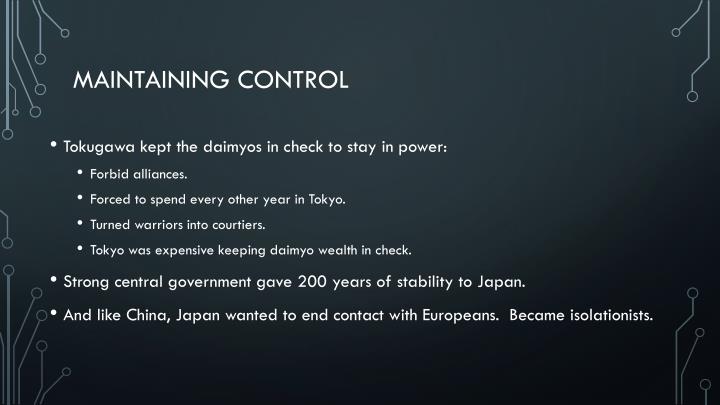 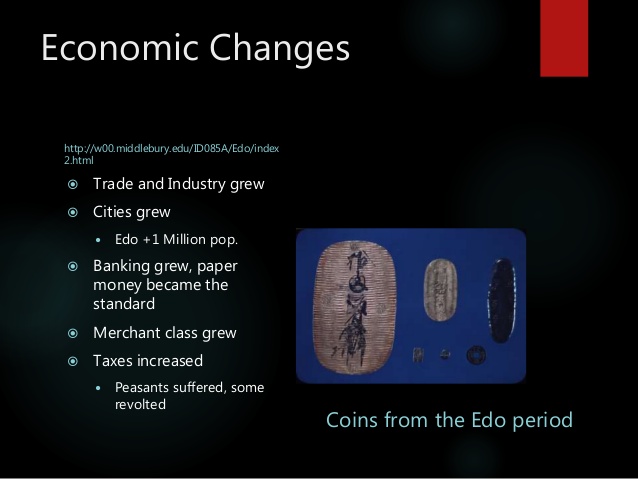 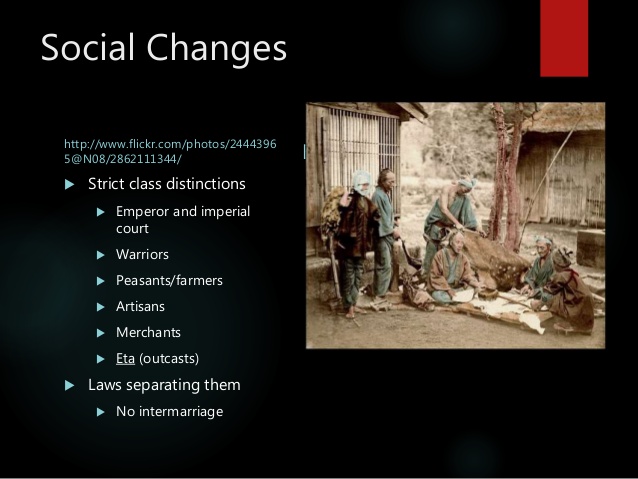 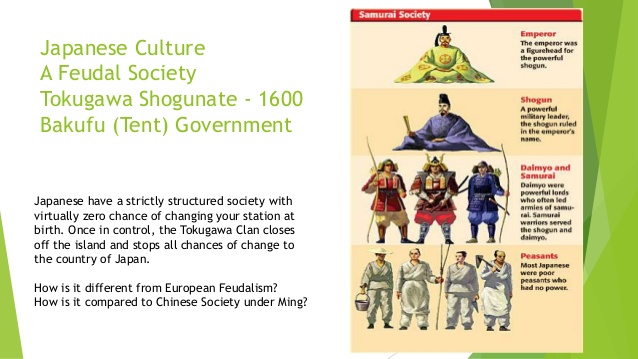 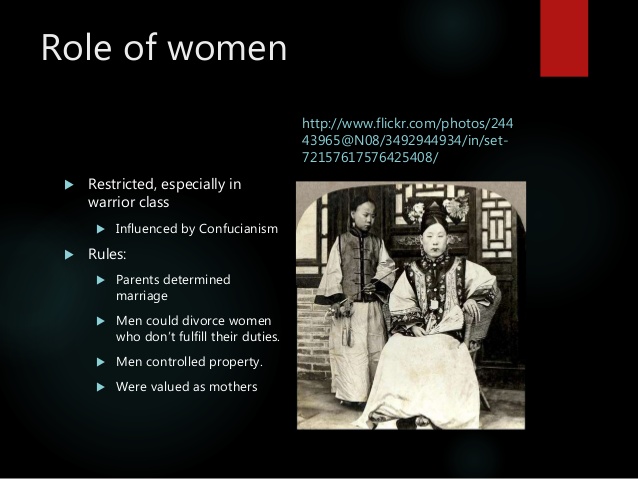 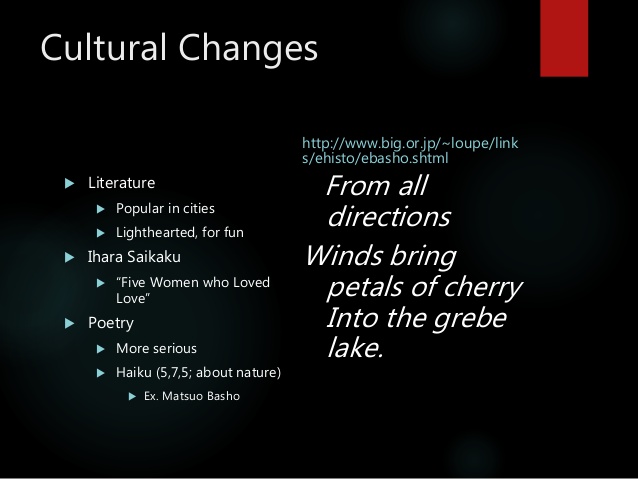 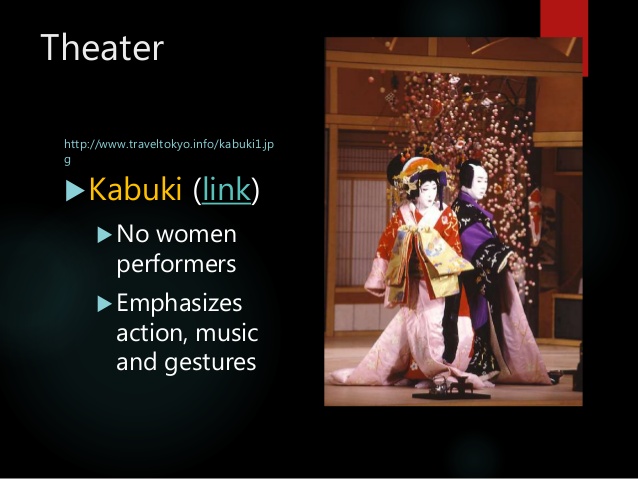 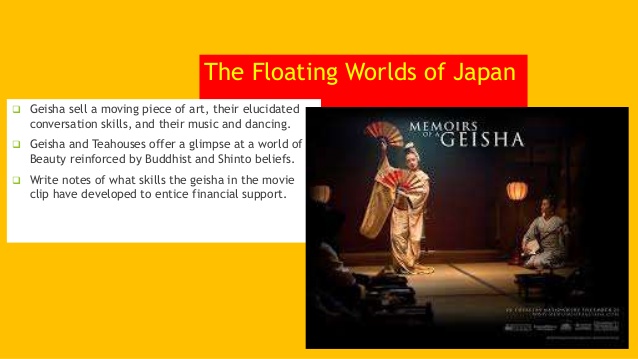 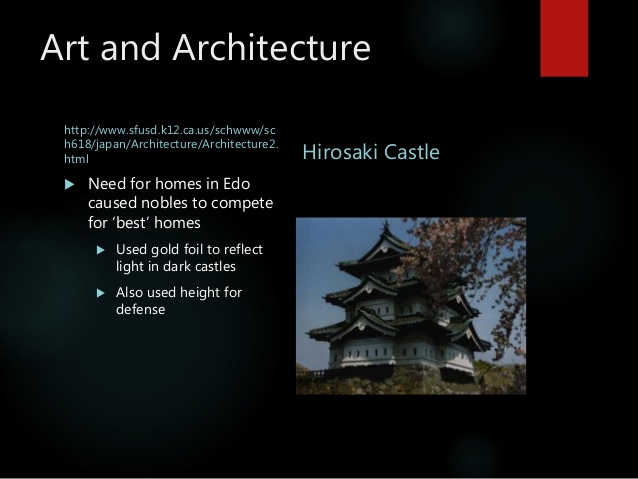 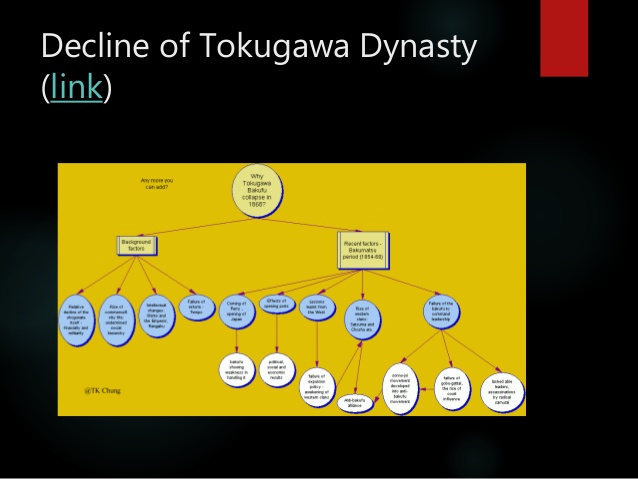 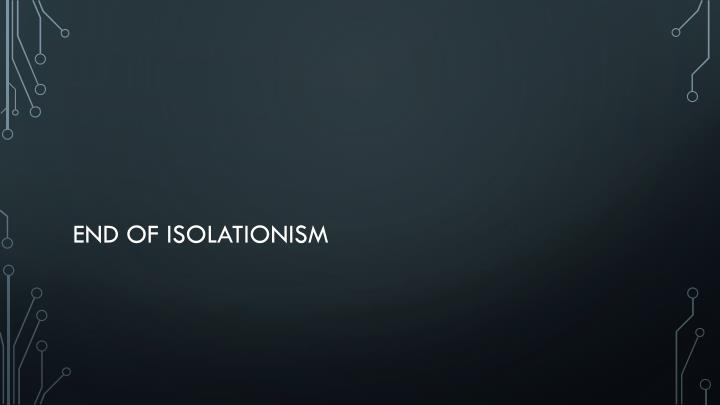 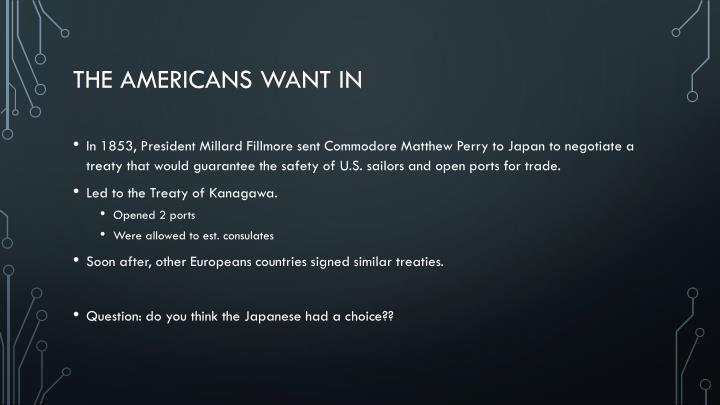 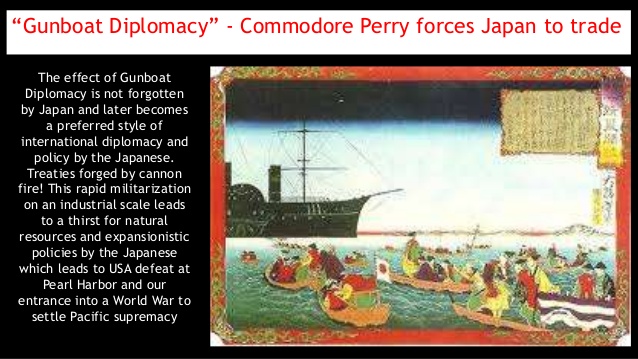 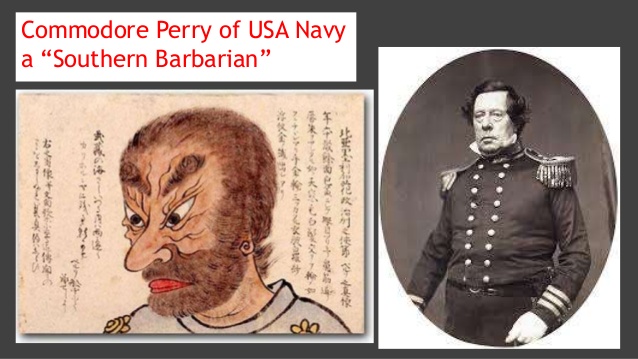 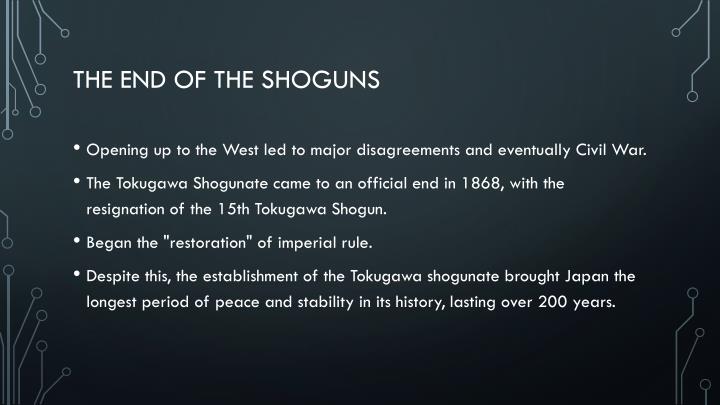 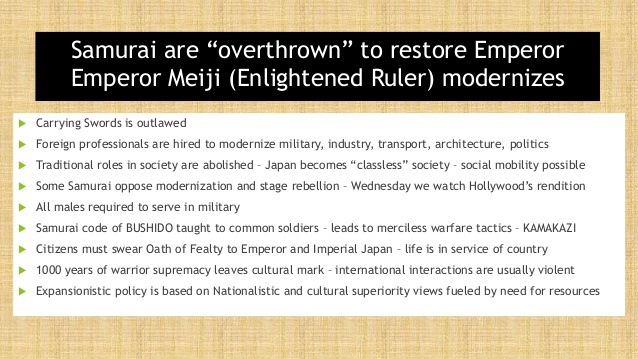 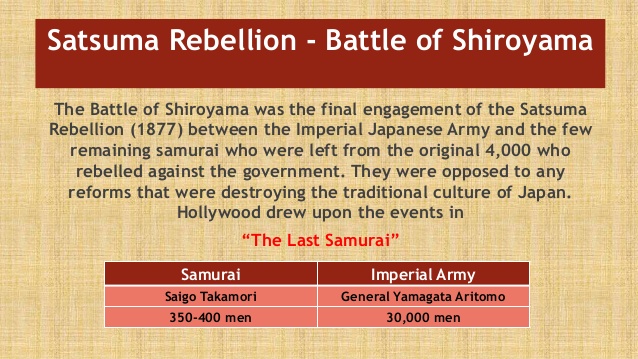 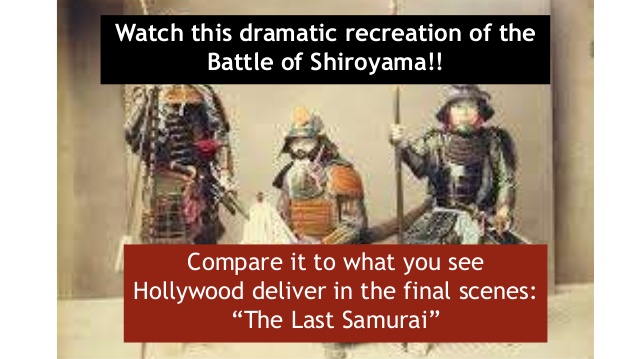